Государственное профессиональное образовательное учреждение     Ярославской области  
«ЯРОСЛАВСКИЙ АВТОМЕХАНИЧЕСКИЙ КОЛЛЕДЖ»





Внеклассная работа по истории как способ формирования коммуникативной 
 и гражданской компетентности
Ведмедь О.Н.,
преподаватель истории
ГПОУ ЯО «Ярославский автомеханический
колледж»


 Ярославль, 2020
Единственный путь, 
ведущий к знаниям, -
 это деятельность 
Бернард Шоу
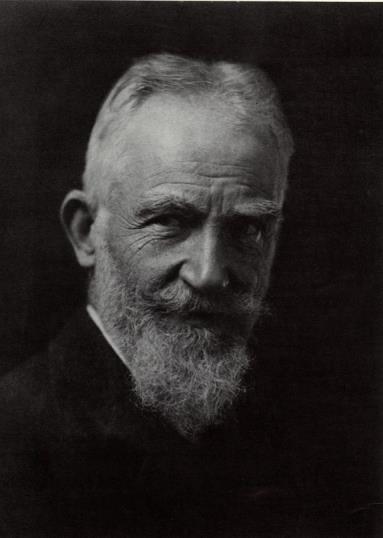 ДОПОЛНИТЕЛЬНАЯ ОБЩЕОБРАЗОВАТЕЛЬНАЯ 
ОБЩЕРАЗВИВАЮЩАЯ ПРОГРАММА
 
«МОЯ РОДИНА»
 
 
 
 
 
                                    Рассчитана на обучающихся
 от 15 до 18 лет
 Срок реализации программы
 до 2 лет
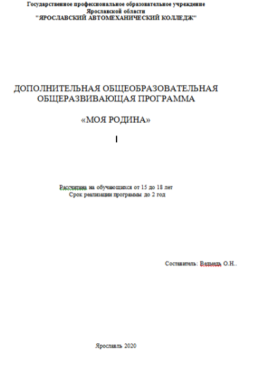 Задачи программы:
образовательные:
     - сформировать у обучающихся представление об историческом прошлом и настоящем нашего города, края; о личностях, оставивших заметный след в истории; о вкладе, который внесли соотечественники в историческое и культурное наследие города, края, страны;
    - совершенствовать знания, умения и навыки поисковой деятельности: учить наблюдать и описывать факты, систематизировать собранный материал, оформлять его, осуществлять анализ и самоанализ;
воспитательные:
    -  воспитать у обучающихся любовь к Родине, к родному краю через изучение его истории;
    - пробуждать национальное самосознание, духовный характер, глубинной чертой которого является ощущение своего исторического долга, преемственности поколений, служение своему Отечеству, своему народу;
    - сформировать у обучающихся активную жизненную позицию на основе коллективной работы, участии их в интересном и полезном для общества деле;
развивающие:
    - реализовать умственный, духовный, физический творческий потенциал обучающихся;
    -  развивать умения четко и лаконично излагать свои мысли и точку зрения.
    -  расширять исторический кругозор обучающихся;
    -  сформировать учебную самостоятельность и деловые качества.
Теоретические  занятия
-беседы 
-лекции 
-доклады
-самостоятельная работа
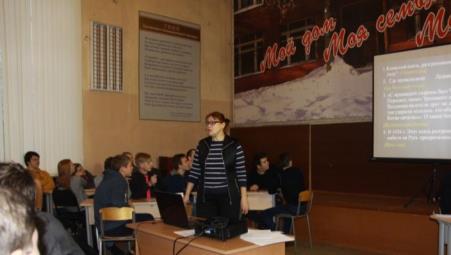 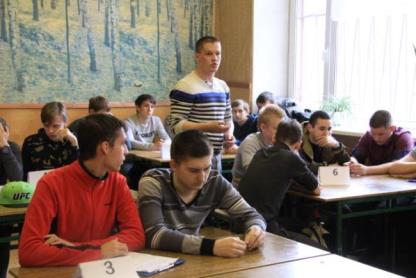 Практические  занятия
-экскурсии,
-музейный урок,
- встречи, 
-работа с документами,
- интеллектуальные игры,
- викторины
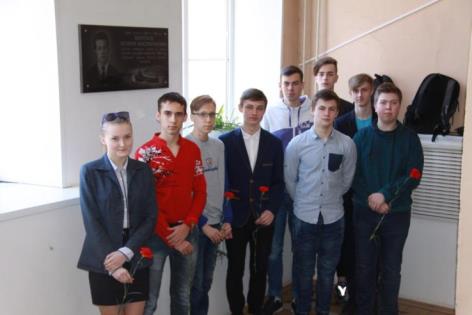 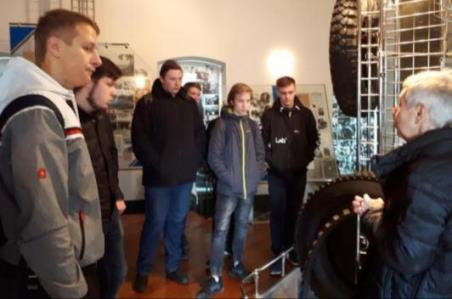 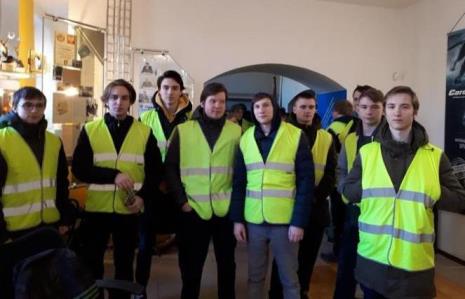 Формы деятельности:
Игры по истории
1 курс
-Русь Древняя
-Смутное время в России
-Эпоха Петра I
-Война 1812 года
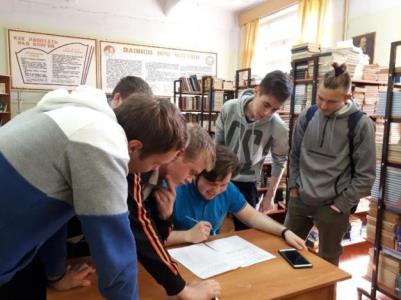 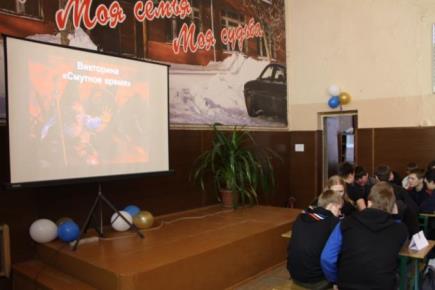 2 курс-квест «Кукуруза и ракеты»- «Перестройка и другие»
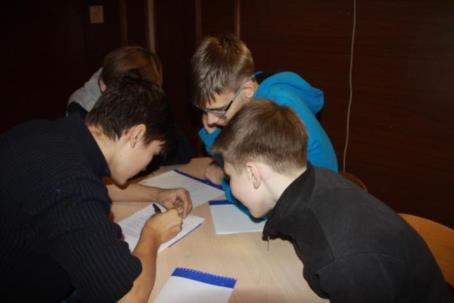 Формы деятельности: Литературно-музыкальные композиции1 курс-Памяти Валерия Харитонова-Чернобыль: трагедия, подвиг предупреждение2 курс-Герои России
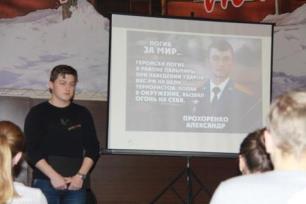 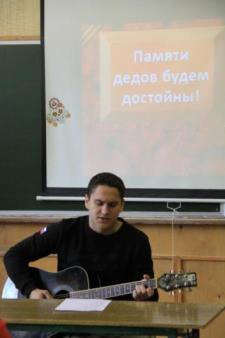 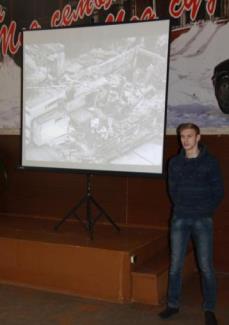 Формы деятельности:Экскурсии 1 курс-музей колледжа-ОАО Автодизель-пешеходная экскурсия по историческому центру Ярославля2 курс-музей шинного завода-рабочие площадки АО «Кордиант»
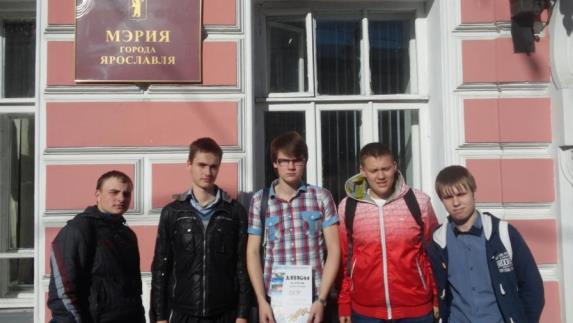 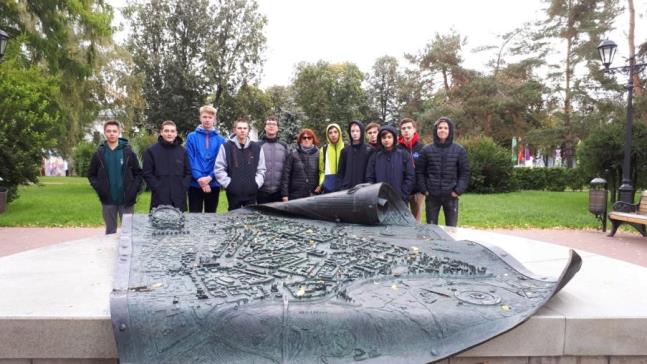 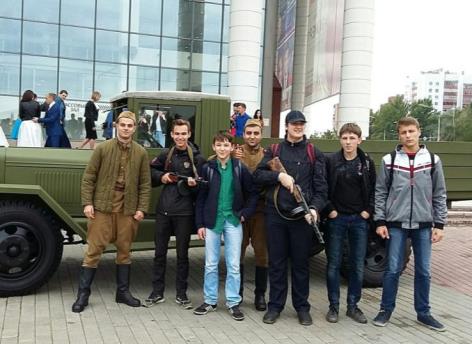 Экскурсия в музей-заповедник «Смута и Ярославский край»
Форма деятельности:Исследовательская деятельность-  сбор и запись воспоминаний-  работа с архивом музея колледжа-  обработка  результатов-  участие в региональных, межрегиональных и всероссийских конференциях и конкурсах
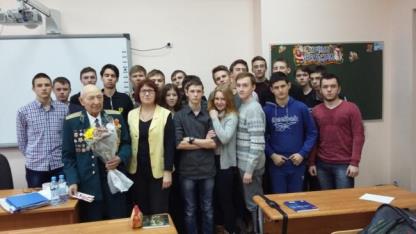 Встреча с ветераном автомеханического техникума – Паутовой В.И.
Темы исследовательских работ студентов
Ярославский автомеханический техникум в 1930 г.
Техникум в годы войны
Дети войны
Обучение иностранных студентов в СССР (на примере Автомеханического техникума)
Первенец  пятилетки  (Автомобильный завод и Автомеханический техникум в годы войны)
Династия Лебедевых в истории нашей страны
Контроль и оценка результатов освоения: - путем архивирования творческих работ обучающихся, накопления материалов по типу «портфолио».- участие обучающихся в конкурсах и конференциях различного уровня (колледжа, муниципальных, региональных, всероссийских и международных)- в патриотических акциях и проектах
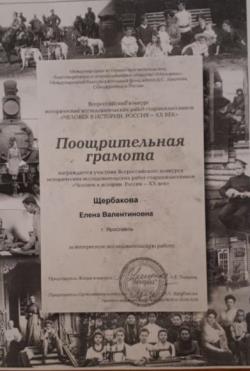 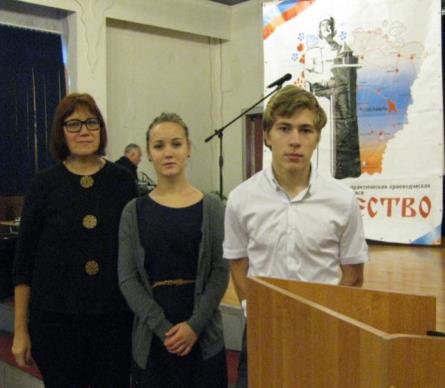 Подготовка к акции «Бессмертный полк»
Внеурочная деятельность
- приобщает обучающихся к пониманию истории; 
- обогащает  знания обучающихся;
- расширяет кругозор;
 -содействует росту интереса к предмету
Спасибо за внимание!